Просторові відношення
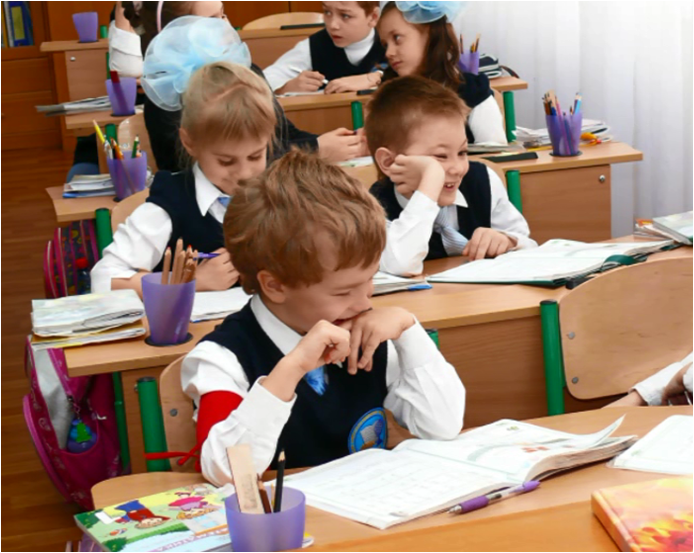 Просторові відношення
Просторові відношення. Поняття вгорі, внизу, по центру; ліворуч, праворуч, між; під, над, на; попереду, позаду, поруч
Опрацьовуються на предметних картинках і у практичних діях з геометричними фігурами та з іншим роздавальним матеріалом.
?
Просторові відношення. Зорові диктанти
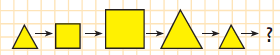 Діти розкладають геометричні фігури на аркуші паперу за малюнком на дошці. Спочатку вони розглядають малюнок, усно описують його, а лише потім складають.
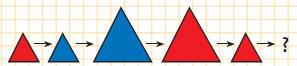 Просторові відношення. Візерунки по клітинках. Графічні диктанти
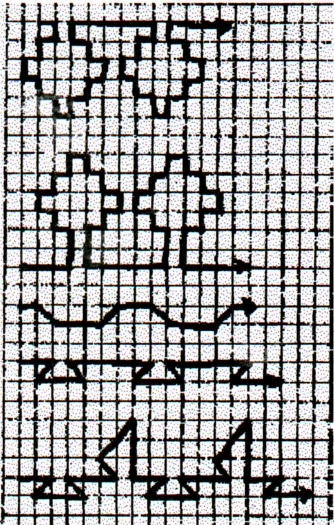 Графічні диктанти диктуються наступним чином: 1 вправо, 1 вниз, 2 вправо, 1 вверх, 1 вправо і так далі.  Завдання можна ускладнити перервавши диктант і запропонувавши продовжити його самостійно.
Графічний диктант
Просторові відношення. “Танграм”, “Колумбове яйце”, “Листочок”, “Магічний круг”, “Монгольська гра”, “Пентамімо”
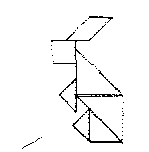 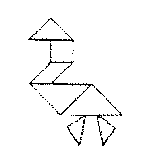 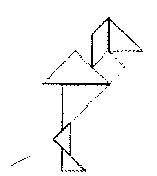 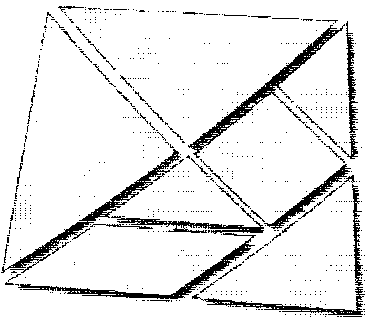 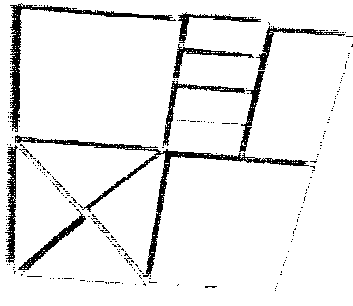 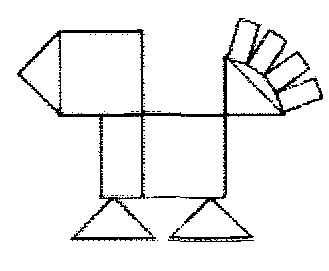 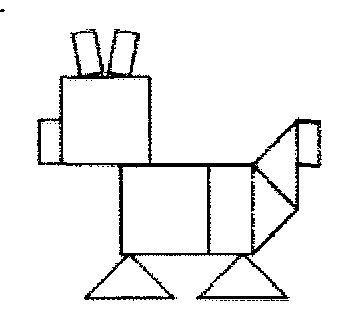 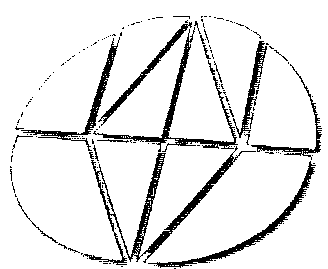 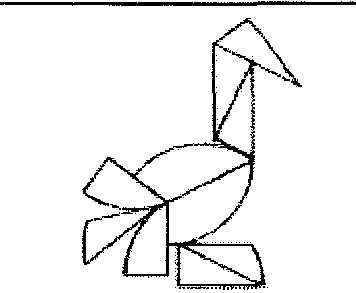 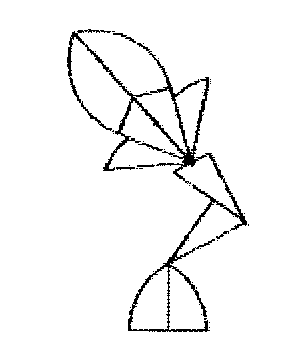 Завдання на взаємне розташування об'єктів у чинних підручниках
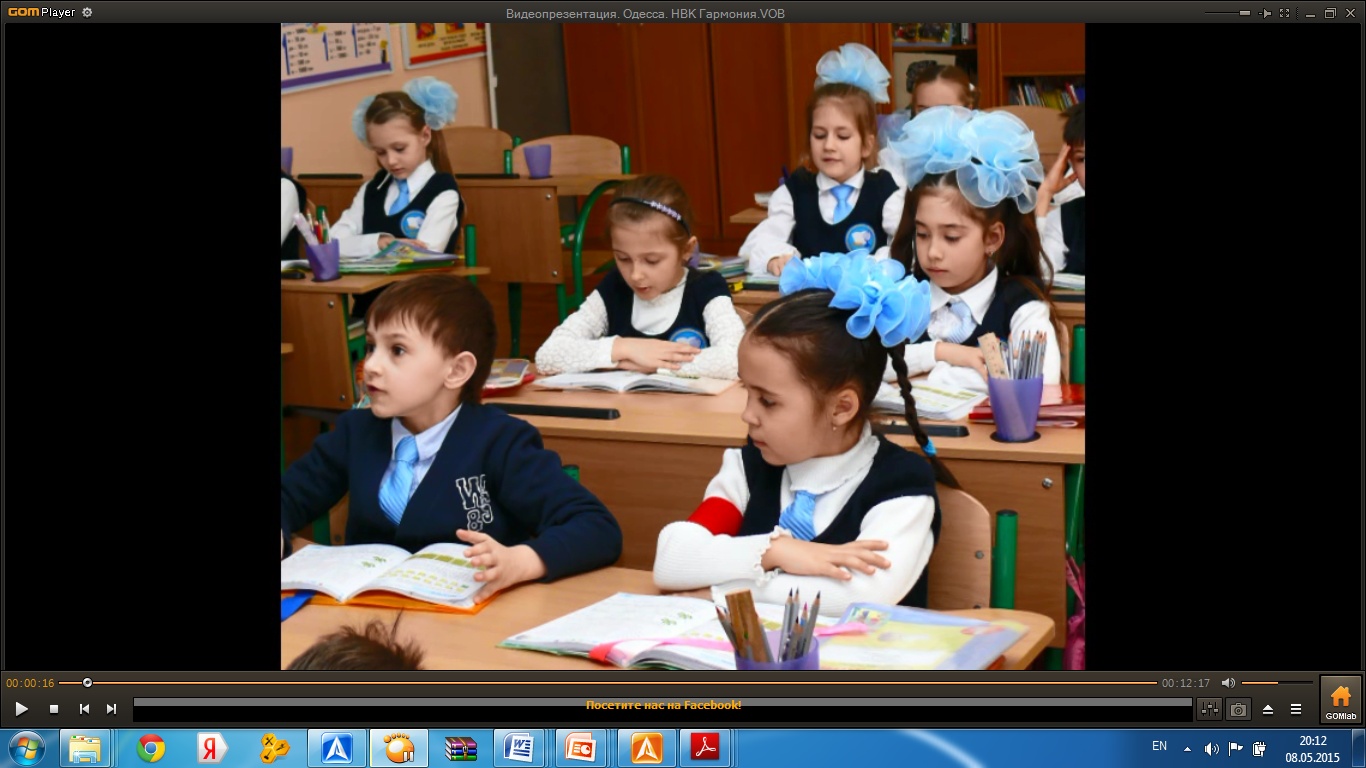 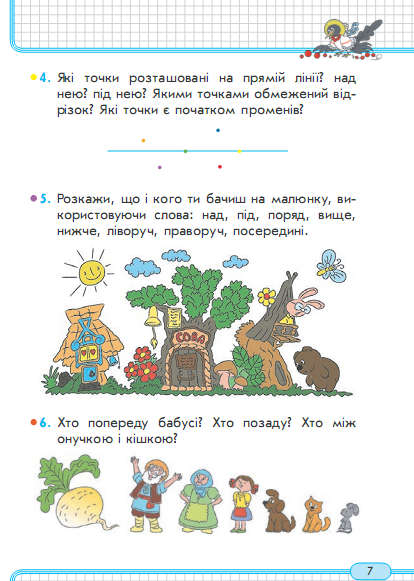 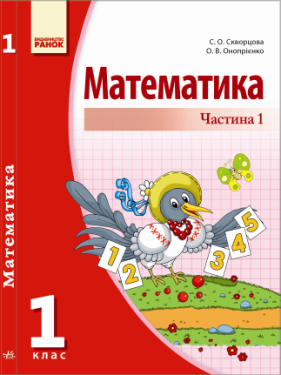 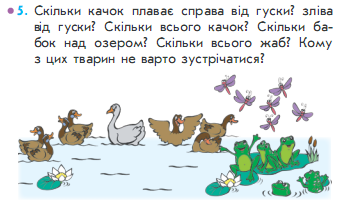 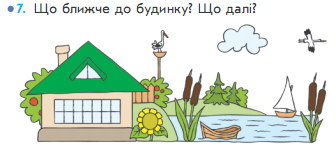 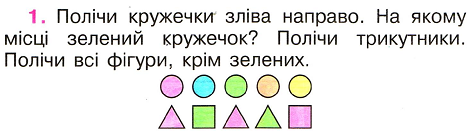 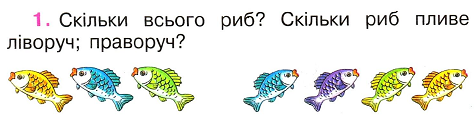 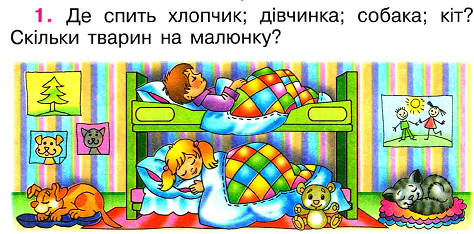 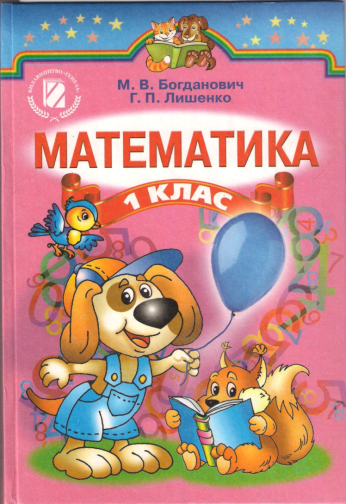 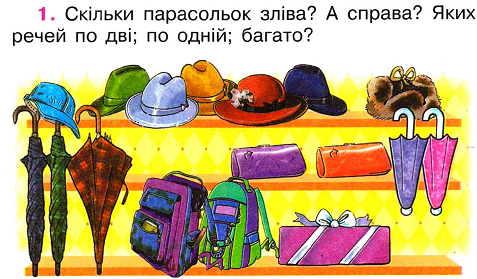 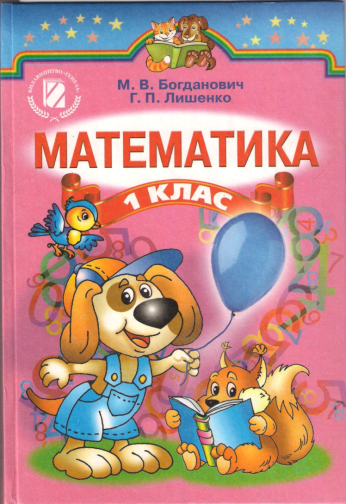 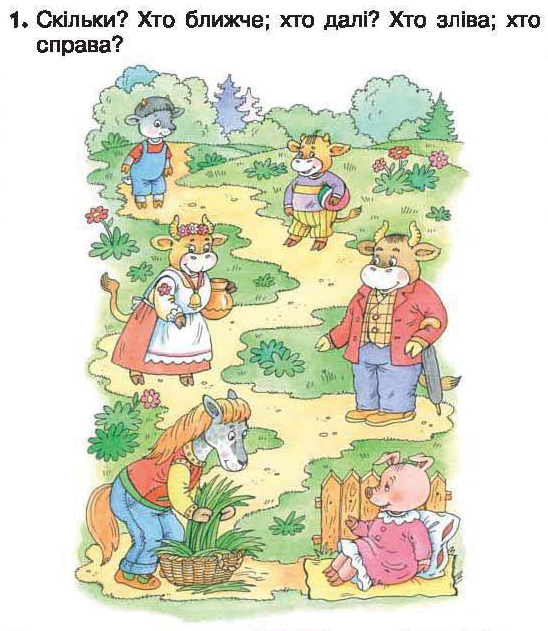 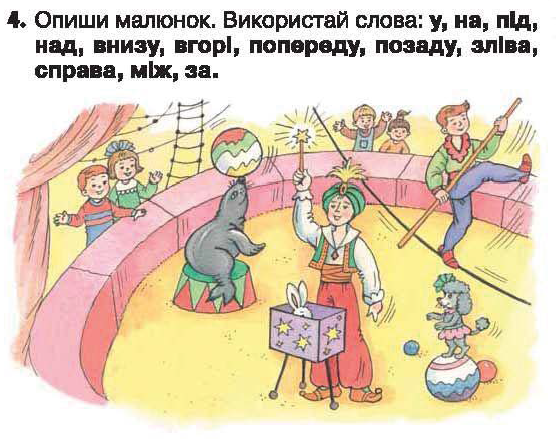 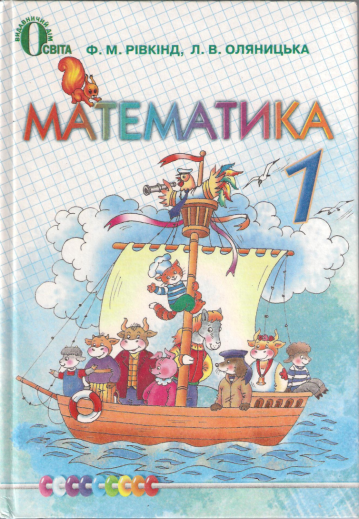 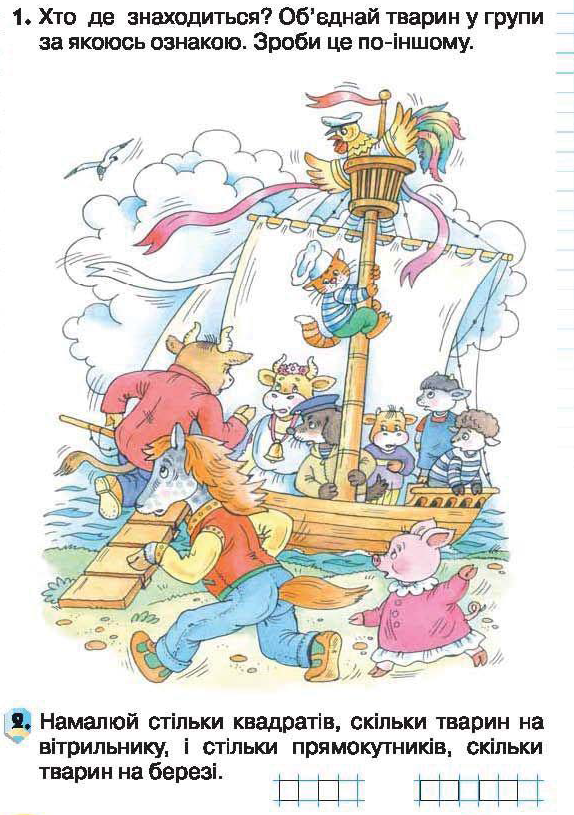 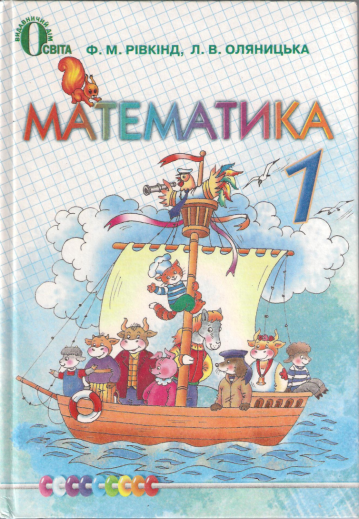